ФИЛИАЛ «ЦЕНТР ПЕДАГОГИЧЕСКИХ ИЗМЕРЕНИЙ»АВТОНОМНАЯ ОРГАНИЗАЦИЯ ОБРАЗОВАНИЯ «НАЗАРБАЕВ ИНТЕЛЛЕКТУАЛЬНЫЕ ШКОЛЫ»
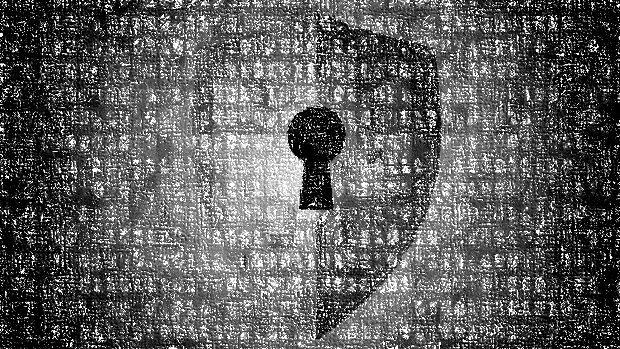 ОРГАНИЗАЦИЯ ОБРАЗОВАТЕЛЬНОГО ПРОЦЕССА В ИНТЕЛЛЕКТУАЛЬНЫХ ШКОЛАХ С УЧЕТОМ РЕКОМЕНДАЦИЙ ПО ИТОГАМ ВНЕШНЕГО СУММАТИВНОГО ОЦЕНИВАНИЯ
Турсынова Л.
г. Нур-Султан, 2019
АНАЛИТИЧЕСКИЕ ДАННЫЕ  ДЛЯ УЧАЩИХСЯ 10 – Х КЛАССОВ (2016-2017 уч.гг.)
Предиктивная аналитика позволяет выявлять закономерности и тенденции в структурированных и неструктурированных данных, помогая принимать важные решения.
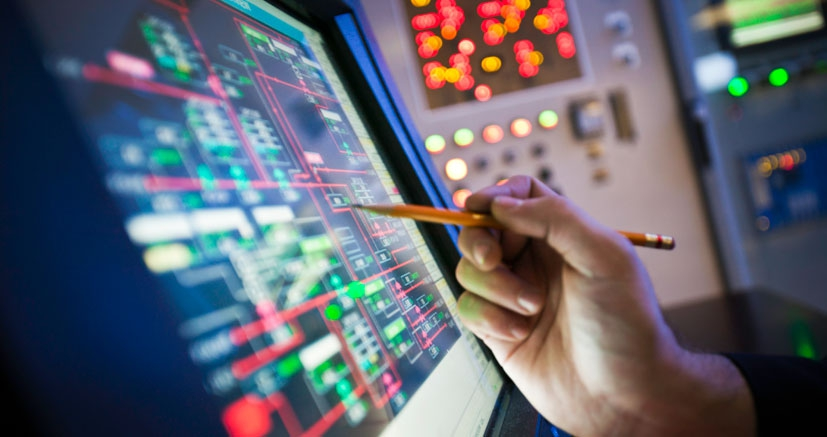 КОНТИНГЕНТ
ДОЛИ И СРЕДНИЕ БАЛЛЫ УЧАЩИХСЯ, ИЗУЧАВШИХ МАТЕМАТИКУ (10 и 7ч)
143,14
108,59
138,67
110,16
139,7
90,83
123,82
108,43
110,26
134,56
100,87
143,09
103,73
136,03
108,72
159,84
136,88
97,87
106,43
152,27
177,38
126,26
161,95
109,05
169,69
101,04
151,8
109,24
116,45
128,43
176,75
117,36
173
96,79
111,77
98,06
126,23
10 ч – 407 уч, 16 школ 
7 ч – 1633 уч, 19 школ
МАТЕМАТИКА (10 часов)
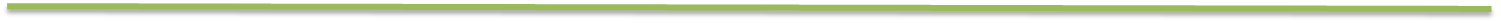 * Шымкент ХБН, Уральск ФМН, Атырау ХБН нет учащихся обучавшихся по данной программе
МАТЕМАТИКА  (7 часов)
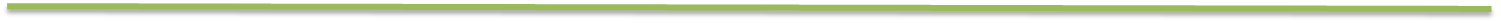 МАТЕМАТИКА (10 часов)
Доли оценок
* ХБН Шымкент, ФМН Уральск, ХБН Атырау нет учащихся обучавшихся по данной программе
МАТЕМАТИКА (7 часов)
Доли оценок
РЕЗУЛЬТАТЫ СО ПО ПРЕДМЕТУ «ФИЗИКА» В РАЗРЕЗЕ ШКОЛ (%)
Всего – 1258.
РЕЗУЛЬТАТЫ СО ПО ПРЕДМЕТУ «ХИМИЯ» В РАЗРЕЗЕ ШКОЛ (%)
Всего – 1144.
РЕЗУЛЬТАТЫ СО ПО ПРЕДМЕТУ «БИОЛОГИЯ» В РАЗРЕЗЕ ШКОЛ (%)
Всего – 884.
РЕЗУЛЬТАТЫ СО ПО ПРЕДМЕТУ «ИНФОРМАТИКА» В РАЗРЕЗЕ ШКОЛ (%)
Всего – 796.
РЕЗУЛЬТАТЫ УЧАЩИХСЯ ПО ПРЕДМЕТАМ ПО ВЫБОРУ  В СРАВНЕНИИ С РЕЗУЛЬТАТАМИ  IELTS
РЕЗУЛЬТАТЫ УЧАЩИХСЯ ПО ПРЕДМЕТАМ ПО ВЫБОРУ В СРАВНЕНИИ С РЕЗУЛЬТАТАМИ  IELTS
РЕЗУЛЬТАТЫ СО ПО ПРЕДМЕТУ «КАЗАХСТАН В СОВРЕМЕННОМ МИРЕ» В РАЗРЕЗЕ ЯЗЫКОВ ОБУЧЕНИЯ (средний балл)
73,9
74,1
- 0, 2
РЕЗУЛЬТАТЫ СО ПО ПРЕДМЕТУ «ГЕОГРАФИЯ» В РАЗРЕЗЕ ЯЗЫКОВ ОБУЧЕНИЯ (средний балл)
152,3
133,3
- 19
«СУПЕРУЧЕНИКИ»
Конкурсный отбор проходил по новой системе
Поступившие по новой системе конкурсного отбора,
которые перевелись с других Интеллектуальных школ
Конкурсный отбор проходил по старой системе
Количество учеников, получивших по всем предметам  оценки А* и А
Всего – 66
Из них суперучеников - 10
Конкурсный отбор проходил по новой системе
Конкурсный отбор проходил по старой системе
Поступившие по новой системе 
конкурсного отбора , которые
перевелись с других 
Интеллектуальных школ
ДОЛИ ОЦЕНОК «СУПЕРУЧЕНИКОВ»
РЕЗУЛЬТАТЫ ПО УРОВНЯМ ПЕДАГОГИЧЕСКОГО МАСТЕРСТВАПО ПРЕДМЕТУ «МАТЕМАТИКА» (%)
РЕЗУЛЬТАТЫ ПО УРОВНЯМ ПЕДАГОГИЧЕСКОГО МАСТЕРСТВАПО ПРЕДМЕТУ «КАЗАХСТАН В СОВРЕМЕННОМ МИРЕ» (%)
РЕЗУЛЬТАТЫ ПО УРОВНЯМ ПЕДАГОГИЧЕСКОГО МАСТЕРСТВАПО ПРЕДМЕТУ «ҚАЗАҚ ТIЛI МЕН ӘДЕБИЕТI» (%)
РЕЗУЛЬТАТЫ ПО УРОВНЯМ ПЕДАГОГИЧЕСКОГО МАСТЕРСТВАПО ПРЕДМЕТУ «РУССКИЙ ЯЗЫК И ЛИТЕРАТУРА» (%)
РЕЗУЛЬТАТЫ ПО УРОВНЯМ ПЕДАГОГИЧЕСКОГО МАСТЕРСТВАПО ПРЕДМЕТУ «ГЕОГРАФИЯ» (%)
РЕЗУЛЬТАТЫ ПО УРОВНЯМ ПЕДАГОГИЧЕСКОГО МАСТЕРСТВАПО ПРЕДМЕТУ «ФИЗИКА» (%)
РЕЗУЛЬТАТЫ ПО УРОВНЯМ ПЕДАГОГИЧЕСКОГО МАСТЕРСТВАПО ПРЕДМЕТУ «ХИМИЯ» (%)
РЕЗУЛЬТАТЫ ПО УРОВНЯМ ПЕДАГОГИЧЕСКОГО МАСТЕРСТВАПО ПРЕДМЕТУ «БИОЛОГИЯ» (%)
РЕЗУЛЬТАТЫ ПО УРОВНЯМ ПЕДАГОГИЧЕСКОГО МАСТЕРСТВАПО ПРЕДМЕТУ «ИНФОРМАТИКА» (%)
УЧАСТИЕ В РАЗРАБОТКЕ И ЭКСПЕРТИЗЕ МАТЕРИАЛОВ СО
УЧАСТИЕ УЧИТЕЛЕЙ В РАБОТЕ АТТЕСТАЦИОННОЙ КОМИССИИ
УЧАСТИЕ УЧИТЕЛЕЙ В РАБОТЕ АТТЕСТАЦИОННОЙ КОМИССИИ
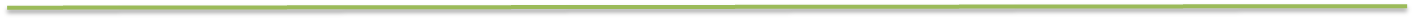 КОЛИЧЕСТВО ЗАЯВЛЕНИЙ НА АПЕЛЛЯЦИЮ
Всего школами было подано 157 заявлений на апелляцию
НАРУШЕНИЯ
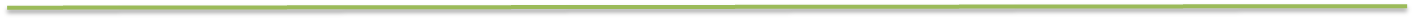 Сокрытие факта заинтересованности.
Наличие телефонов у учащихся и дежурных. 
Нарушение конфиденциальности  по предметам «Физика», «Химия», «Биология». 
Использование шпаргалок.
ВЫВОДЫ И РЕКОМЕНДАЦИИ
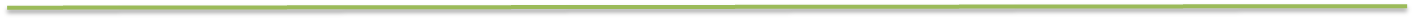 Проводить анализ данных, предоставляемых по итогам оценочных процедур.
Планировать учебный процесс на основе данных.